Cardiovascular disease and disability in older adults
Anne B. Newman, MD, MPH
Professor of Epidemiology and Medicine
University of Pittsburgh
Cardiovascular disease is disabling
Disability (Ettinger 1993)
Heart disease = 15% of men and 10% of women 
Stroke =  4% men and 2% women Population Attributable Risk
Population Attributable Risk (Landrum MB, 2008)
Heart disease 11%
Stroke 9%
PAD 6%
Women have more disability from their CVD than men (Whitson HE, 2010)
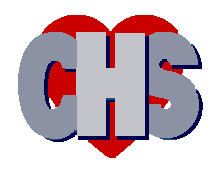 Selected Causes of Disability
Percentage of persons reporting specific disease as the cause of difficulty with IADL or ADL
Ettinger WH Jr, Fried LP, Harris T, Shemanski L, Schulz R, Robbins J. Self-reported causes of physical disability in older people: the Cardiovascular Health Study. J Am Geriatr Soc. 1994;42(10):1035-1044.
5-8-07
Attributable risk for mobility disability Arthritis, infection, dementia, heart failure, diabetes and stroke each contribute 10% or more to total.
Landrum MB, Stewart KA, Cutler DM. Pathways to disability: Clinical pathways to disability. In: Health at older ages: the causes and consequences of declining disability among the elderly. Editors: Cutler DM, Wise DA. National Bureau of Economic Research; Chicago. 2008:169.
[Speaker Notes: Use of Attributable Risk to Target conditions that should be addressed to improve active life expectancy.

Thus we used the aggregation of tasks employed by Fried et al. (1994) to summarize our fourteen ADL and IADL measures into three major types of disability: (1) mobility disability (getting out of bed, walking inside and walking outside the home). (2) disability in complex tasks (cooking, laundry, light housework, grocery shopping, managing money, and using the telephone) and (3) disability in self-care tasks (eating dressing toileting, and bathing). Following theoretical and empirical work suggesting hierarchies in the disablement process, we consider disability in basic self-care tasks to represent the most severe type of disability, and mobility disability to represent early manifestations of loss of functional abilities.
Respondents were classified as disabled on an ADL task if they reported that someone helped them perform the task, if someone stayed nearby in case they needed help, or if they used special equipment to perform the task. Respondents were classified as disabled on an IADL task if they report that they cannot do the task because of disability or health problems.]
Comparing the Effects of Medical Conditions on the Rate of Disability in Men and Women
Notes: All models included age, race, education, and marital status. Coefficients indicate regression effects on the rate of disability. NS = nonsignificant. 
† These p values indicate whether a sex by condition interaction is present. p values >.05 are NS, indicating that the medical condition is associated with a similar disability rate in men and women. 
**p < .01; * p < .05. These p values indicate whether a sex-specific coefficient is significantly different from zero. .
Whitson HE, Landerman LR, Newman AB, Fried LP, Pieper CF, Cohen HJ. Chronic medical conditions and the sex-based disparity in disability: The Cardiovascular Health Study.  J Gerontol A Biol Sci Med Sci. 2010; 65A(12):M1325-M1331.PMCID: PMC2990264. doi:10.1093/gerona/glq139
Questions about CVD, Disability and Aging
How does subclinical CVD impact older adults?
How can we define the key components of healthy aging?
Do systems change together with age?
Future questions
Progression of the inflammatorylesion in atherosclerosis
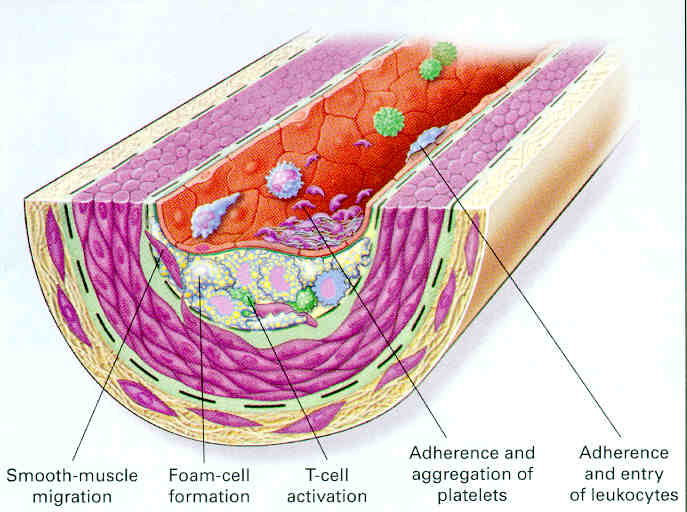 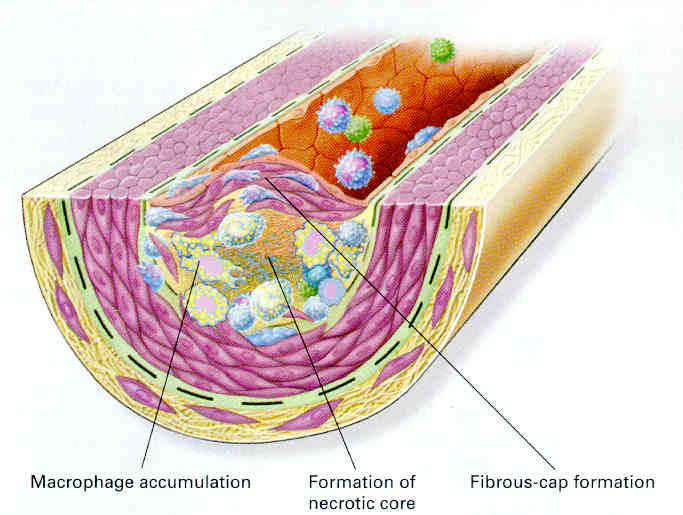 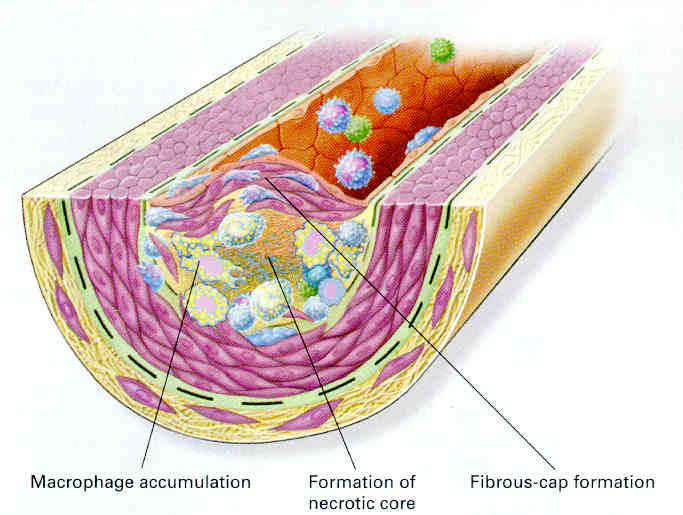 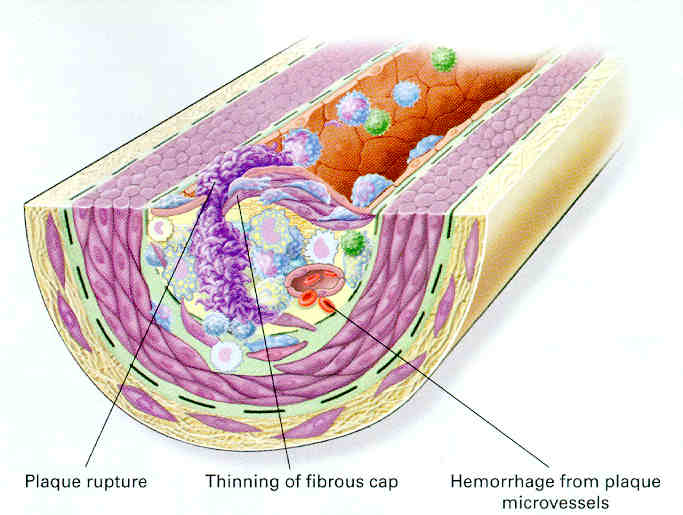 Ross R. Atherosclerosis--an inflammatory disease. New England Journal of Medicine. 340(2):115-26, 1999.
MESA Meeting Silver Spring, MD September 13, 2012
Framework for the study of subclinical cardiovascular disease
Subclinical CVD
 US – carotid artery wall thickness 
 Echo – carotid stenosis; LV wall motion abnormalities 
 Ankle-arm index
 ECG 
 Brain MRI 
Coronary Artery Calcification
Traditional CVD 
Risk Factors
 Age
 Sex
 Hypertension
 Diabetes
 Smoking
 high LDL-C
 Low HDL-C
Clinical 
events
 MI
 Angina
 CHF
 PAD
 Stroke
Geriatric Syndromes
Cognitive decline
Frailty
Successful aging
Disability
“Novel” Risk Factors 
 Fibrinogen
CRP
Mortality
CVD death
All cause
MESA Meeting Silver Spring, MD September 13, 2012
[Speaker Notes: Let me now briefly mention the methods use din CHS to study SCVD.

This was the basic conceptual framework used.  

Non-invasive tests such as carotid USG, echocardiogram, ankle and arm blood pressure measurement, ECG, brain MRI, coronary calcification, and others were collected through standardized procedures. 

The ability of these measures to predict incident CVD events and mortality, which were confirmed by a panel of experts review actual medical records, was assessed.  Information on self-reported and performance-based physical and cognitive function was also collected. 

Data were available on traditional risk factors.  Blood was also stored assessment of novel risk factors in the future.]
Framework for the study of subclinical cardiovascular disease and aging
Subclinical CVD
 US – carotid artery wall thickness 
 Echo – carotid stenosis; LV wall motion abnormalities 
 Ankle-arm index
 ECG 
 Brain MRI 
Coronary Artery Calcification
Traditional CVD 
Risk Factors
 Age
 Sex
 Hypertension
 Diabetes
 Smoking
 high LDL-C
 Low HDL-C
Clinical 
events
 MI
 Angina
 CHF
 PAD
 Stroke
Geriatric Syndromes
Cognitive decline
Frailty
Successful aging
Disability
“Novel” Risk Factors 
 Fibrinogen
CRP
Mortality
CVD death
All cause
MESA Meeting Silver Spring, MD September 13, 2012
[Speaker Notes: Let me now briefly mention the methods use din CHS to study SCVD.

This was the basic conceptual framework used.  

Non-invasive tests such as carotid USG, echocardiogram, ankle and arm blood pressure measurement, ECG, brain MRI, coronary calcification, and others were collected through standardized procedures. 

The ability of these measures to predict incident CVD events and mortality, which were confirmed by a panel of experts review actual medical records, was assessed.  Information on self-reported and performance-based physical and cognitive function was also collected. 

Data were available on traditional risk factors.  Blood was also stored assessment of novel risk factors in the future.]
Potential mechanisms of CVD affecting function
Clinical disease

Subclinical end organ damage

Diffuse chronic inflammation
MESA Meeting Silver Spring, MD September 13, 2012
PAD impact on function
Direct (McDermott)
Lower muscle strength
Lower muscle mass
Poorer peripheral nerve function
Indirect
Other prevalent CVD
Incident CVD
Vascular dementia
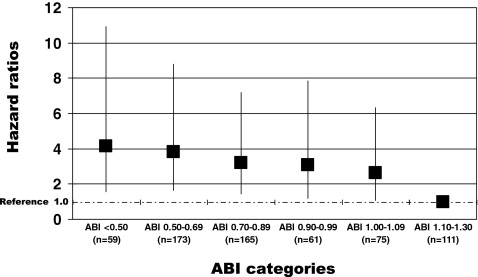 Figure 1   Adjusted Associations of ABI and Mobility Loss  Adjusted associations of baseline ankle-brachial index (ABI) and mobility loss at 5-year follow-up among persons age 55 years and older (n = 644). Results are adjusted for age, sex, race, comorbidities, body mass index, smoking, and physical activity levels. The y-axis shows the hazard ratio representing the risk of mobility loss at 5-year follow-up. 
Number of events per ABI category: ABI <0.50, n = 12; ABI 0.50 to 0.69, n = 30; ABI 0.70 to 0.89, n = 30; ABI 0.90 to 0.99, n = 11; ABI 1.00 to 1.09, n = 16; and ABI 1.10 to 1.30, n = 8. Number of deaths per ABI category: ABI <0.50, n = 20; ABI 0.50 to 0.69, n = 39; ABI 0.70 to 0.89, n = 28; ABI 0.90 to 0.99, n = 8; ABI 1.00 to 1.09, n = 9; and ABI 1.10 to 1.30, n = 10.
McDermott MM, Guralnick JM, Tian L, et al. Associations of Borderline and Low Normal Ankle-Brachial Index Values With Functional Decline at 5-Year Follow-Up : The WALCS (Walking and Leg Circulation Study) Journal of the American College of Cardiology Volume 53, Issue 12 2009 1056 – 1062. http://dx.doi.org/10.1016/j.jacc.2008.09.063
MESA Meeting Silver Spring, MD September 13, 2012
Table 3.    Attenuation of the Relationship Between Ankle Arm Index (AAI) and Activity of Daily Living and Instrumental Activity of Daily Living Disability (Brach J, JAGS, 2008)
* Unadjusted.
† † Adjusted for age, sex, race, education, intermittent claudication (IC) according to Rose Questionnaire, prevalence of cardiovascular disease (CVD), arthritis status, diabetes mellitus status, pack-years of smoking, smoking status, alcohol use, and body mass index (BMI).
‡ ‡ Adjusted for all factors in Model 2 plus interim CVD.
Dementia incidence by ankle-arm index (AAI) level adjusted by age, gender and race at entry (p = 0.002) Cox Survival plot
AAI>1.0
AAI 0.9-1.00
AAI 0.8-0.9
AAI<0.8
Newman, AB, Fitzpatrick AL, Lopez O, et al. Dementia and Alzheimer’s Disease Incidence in Relationship to Cardiovascular Disease in the Cardiovascular Health Study Cohort. In Press. J Am Geriatr Soc. 2005.
NIA Conference on Comorbidity, Atlanta, 3/4/05
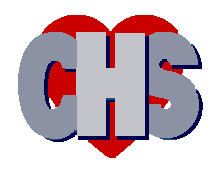 6 minute walk distance - contributions of age, race, disease and subclinical disease in men and women in CHS, mean age 77 years
Meters walked
Enright PL. McBurnie MA. Bittner V. Tracy RP. McNamara R. Arnold A. Newman AB. Cardiovascular Health Study. The 6-min walk test: a quick measure of functional status in elderly adults. Chest. 2003; 123(2):387-98.
MESA Meeting Silver Spring, MD September 13, 2012
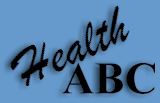 Predictors of 400 meter walk time in Health ABC from multivariate model
Seconds
Age
Sex-Woman
Black Race
Depression
AAI<0.9
FEV1/FVC<70%
BMI Q4
PAD
Stroke
Knee Pain
Newman AB, Haggerty CL, Nevitt MC, Simonsick EM, for the Health ABC Research Group. Walking Performance and cardiovascular response: Associations with age and morbidity – The Health, Aging and Body Composition Study. J Gerontol Med Sci. 2003; 58: 715-720.
MESA Meeting Silver Spring, MD September 13, 2012
Hypothetical Trajectory for Physiologic Reserve in Relation to Health, Functional Limitation & Disability
Baseline
health status
Health
Functional 
limitation
hip fracture
Disability
pneumonia
Physiologic Reserve
congestive
heart failure
Death
Older age
Younger age
Time
Multisystem Physiologic Aging – is there correspondence between systems?  Which systems mark functional decline?
Overall Function
Vascular
Brain
Kidney
Lung
Metabolic
Musculoskeletal
Worse                     Better
Years
Pathways linking aging and age-related disease
Modifiable risk factors –
Smoking, inactivity, toxins, diet, radiation exposure
Disease phenotype – selective and preventable
Disability and vulnerability to mortality
Cellular damage and repair
Altered tissue function
Altered organ function
Time
Aging phenotype – universal and inevitable
Intrinsic factors –
oxidative damage, hormonal factors, inflammation, genetic predisposition
Pathways linking aging and age-related disease
Modifiable risk factors –
Smoking, inactivity, toxins, diet, radiation exposure
Disease phenotype – selective and preventable
Disability and vulnerability to mortality
Cellular damage and repair
Altered tissue function
Altered organ function
Time
Aging phenotype – universal and inevitable
Intrinsic factors –
oxidative damage, hormonal factors, inflammation, genetic predisposition
Cardiovascular Health Study: physiologic index of comorbidity
10-point scale: 0 = healthy, 10 = unhealthy 








Graded: 0 (best tertile), 1 (middle tertile), 2 (worst tertile)
Explains 40% of age effect on mortality
Newman AB, et al. J Gerontol A Biol Sci Med Sci. 2008;63:603-9.
Physiologic Index of Comorbidity
Crude mortality rates by physiologic index of comorbidity versus comorbidity count
Comorbidity Count
Newman AB, Boudreau RM, Naydeck BL, Fried LF, Harris TB. A Physiologic Index of Comorbidity - Relationship to Mortality and Disability. J Gerontol A Biol Sci Med Sci. 2008;63A:M603-609.
Association of age with mortality (i) unadjusted, (ii) adjusted for physiologic index of comorbidity, and (iii) adjusted for age, sex, race, and physiologic index of comorbidity.
Physiologic Index
explained about 40% of the mortality risk due to age

Was similar to age in predicting mortality

AUC Age = 0.67
AUC Index 0.71
Age Group
Age, unadjusted        Age, adjusted for        Age, adjusted for
                                     physiologic index       sex, race and                                               	           of comorbidity           physiologic index
                                                                          of comorbidity
Newman AB, Boudreau RM, Naydeck BL, Fried LF, Harris TB. A Physiologic Index of Comorbidity - Relationship to Mortality and Disability. J Gerontol A Biol Sci Med Sci. 2008;63A:M603-609.
Cardiovascular Health Study: frailty scale
Fried LP, et al. J Gerontol A Biol Sci Med Sci. 2001.
Cardiovascular Health Study: new 10-point frailty scale using tertile scoring for components
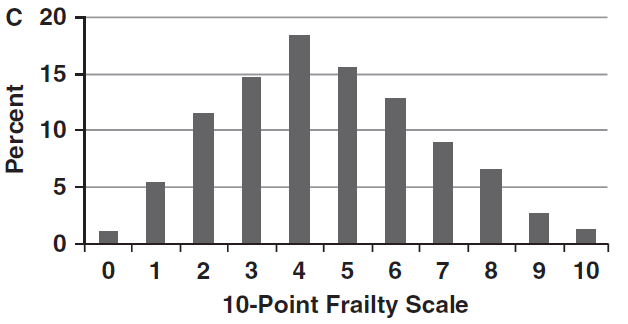 Vigorous
Frail
Sanders JL, et al. J Gerontol A Biol Sci Med Sci. 2011.
New CHS frailty scale mirrors physiologic index of comorbidity
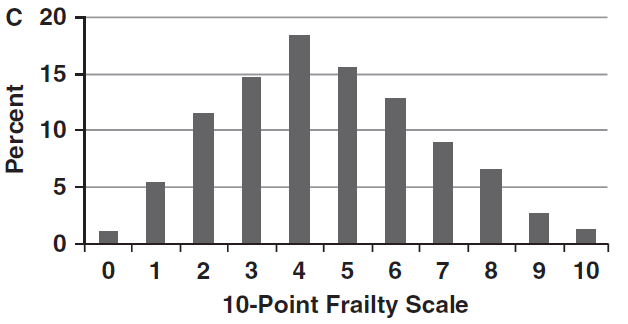 Vigorous
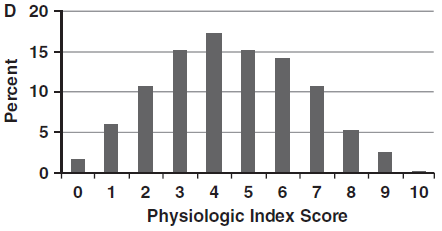 Healthy
Sanders JL, et al. J Gerontol A Biol Sci Med Sci. 2011.
Pathways linking aging and age-related disease
Modifiable risk factors –
Smoking, inactivity, toxins, diet, radiation exposure
Disease phenotype – selective and preventable
Disability and vulnerability to mortality
Cellular damage and repair
Altered tissue function
Altered organ function
Time
Aging phenotype – universal and inevitable
Intrinsic factors –
oxidative damage, hormonal factors, inflammation, genetic predisposition
Hypothetical Trajectory for Physiologic Reserve in Relation to Health, Functional Limitation & Disability
Baseline
health status
Health
Functional 
limitation
hip fracture
Disability
pneumonia
Physiologic Reserve
congestive
heart failure
Death
Older age
Younger age
Time
Biomarkers examined for correspondence between systems
DHEAS –adrenal androgen; major source of sex steroids in old age
IGF-1 and binding proteins – regulate growth and metabolism
Cholesterol – indicator of nutrition, inflammation
Adiponectin –promotes glucose regulation and fatty acid breakdown, paradoxical association with mortality and CHD in old age
IL-6 – marker of inflammation
CHS All Stars – Characteristics of year 18 survivors in 1996-1997 (year 9), stratified by gender
Correlations between changes in biomarkers*
IGF-1 and IGF BP-3     	r= 0.63
IGF-1 and IGF BP-1     	r= - 0.29
IL-6 and IGF BP-1      	r= 0.18
IL-6 and cholesterol   	 r= - 0.15
Cholesterol and IGF BP-3	 r= 0.29
Others 				 r < 0.1
* All p < 0.001
CHS All Stars - Median (Q1, Q3) change in biomarkers from 1996-97 to 2005-06 by gender
Increase – Adiponectin, IGF BP-1, Il-6
Decrease – DHEAS, IGF-1, IGF BP-3, Cholesterol
CHS All Stars - Median (Q1, Q3) change in functional measures from 1996-97 to 2005-06 by gender
Association of change in biomarker level with change in grip strength and gait speed, with each biomarker change entered separately.
[Speaker Notes: Footnote: Models are adjusted for age, sex, black race (Y/N), current smoking status (Y/N), current marital status (Y/N), number of chronic diseases, change in weight during follow up, standard deviation (SD) unit of 1996-97 biomarker, and interaction of biomarker change with sex, if significant. When the sex interaction is significant, results for women (W) and men (M) are given separately.]
Association of change in biomarker level with change in physical function, all markers in model
Models are adjusted for age, sex, black race (Y/N), current smoking status (Y/N), current marital status (Y/N), number of chronic diseases, change in weight during follow up, standard deviation (SD) unit of 1996-97 biomarker, and interaction of biomarker change with sex if found to be significant when biomarkers were modeled separately .
[Speaker Notes: Footnote: Models are adjusted for age, sex, black race (Y/N), current smoking status (Y/N), current marital status (Y/N), number of chronic diseases, change in weight during follow up, standard deviation (SD) unit of 1996-97 biomarker, and interaction of biomarker change with sex if found to be significant when biomarkers are modeled separately (Table 3).]
Association of change in biomarker level with change in cognitive function (3MSE and DSST), biomarker change entered separately.
Models are adjusted for age, sex, black race (Y/N), current smoking status (Y/N), current marital status (Y/N), number of chronic diseases, change in weight during follow up, standard deviation (SD) unit of 1996-97 biomarker, and interaction of biomarker change with sex, if significant. When the sex interaction is significant, results for women (W) and men (M) are given separately.
[Speaker Notes: Footnote: Models are adjusted for age, sex, black race (Y/N), current smoking status (Y/N), current marital status (Y/N), number of chronic diseases, change in weight during follow up, standard deviation (SD) unit of 1996-97 biomarker, and interaction of biomarker change with sex, if significant. When the sex interaction is significant, results for women (W) and men (M) are given separately.]
Summary of results
Adiponectin, IL-6 and IGF BP-1 increased, while DHEAS, IGF-1 and IGF BP-3 decreased over 9 years
Concurrently, gait speed, grip strength and DSST all decreased by about 20%
Changes among biomarkers were weakly correlated except for IGF-1 and BP’s
Declining DHEAS and increasing IL-6 tracked with declines in grip strength (more than gait speed) and DSST (more than 3MSE)
Long Life Family Study: Healthy Aging Index (HAI)*
10-point scale: 0 = healthy, 10 = unhealthy
* Referent values from CHS age 65+, mean age 74
Mortality in CHS by physiologic index score vs. count of chronic conditions
Newman AB, et al. J Gerontol A Biol Sci Med Sci. 2008;63:603-9.
Healthy Aging Index (HAI; Sanders et al., 2012)
Heritability of the HAI, was calculated using maximum likelihood method.






Covariates: Age, Age^2, field center. Age and Age^2 were significant covariates.
CVD and Longevity in CHSCohort <  age 75 at baseline who have had opportunity to reach 90 years or older
MESA Meeting Silver Spring, MD September 13, 2012
Longevity analysis plan
Evaluate for factors that protect individuals with high levels of vascular disease from disability
Role of physical activity
Markers of vascular adaptation
Figure 4b: Age at Y5 versus maximum age by composite sub-clinical CVD score (0/1, 2/3, 4/5/6, or CVD) for 1,861 CHS participants who were younger than or equal to 75 at CHS Y5.
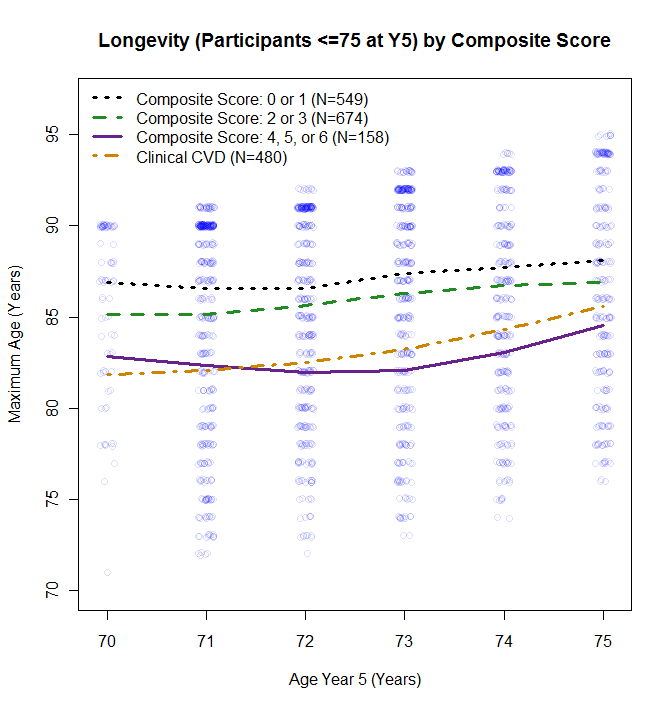 Opportunities for MESA
Very well characterized for vascular and pulmonary disease
Potential to inform the relationship of CVD to understudied aspects of aging (with additional exams)
Brain and Cognition
Muscle and Nerve
Opportunities to better understand vascular adaptation
Acknowledgements
CHS (NHLBI) and CHS All Stars (NIA)
Health ABC (NIA)
LLFS (NIA)
CHARGE Aging and Longevity Working Group
CHS Geriatrics Working Group